Галерея юных художниковМДОУ №25
Золотая осень
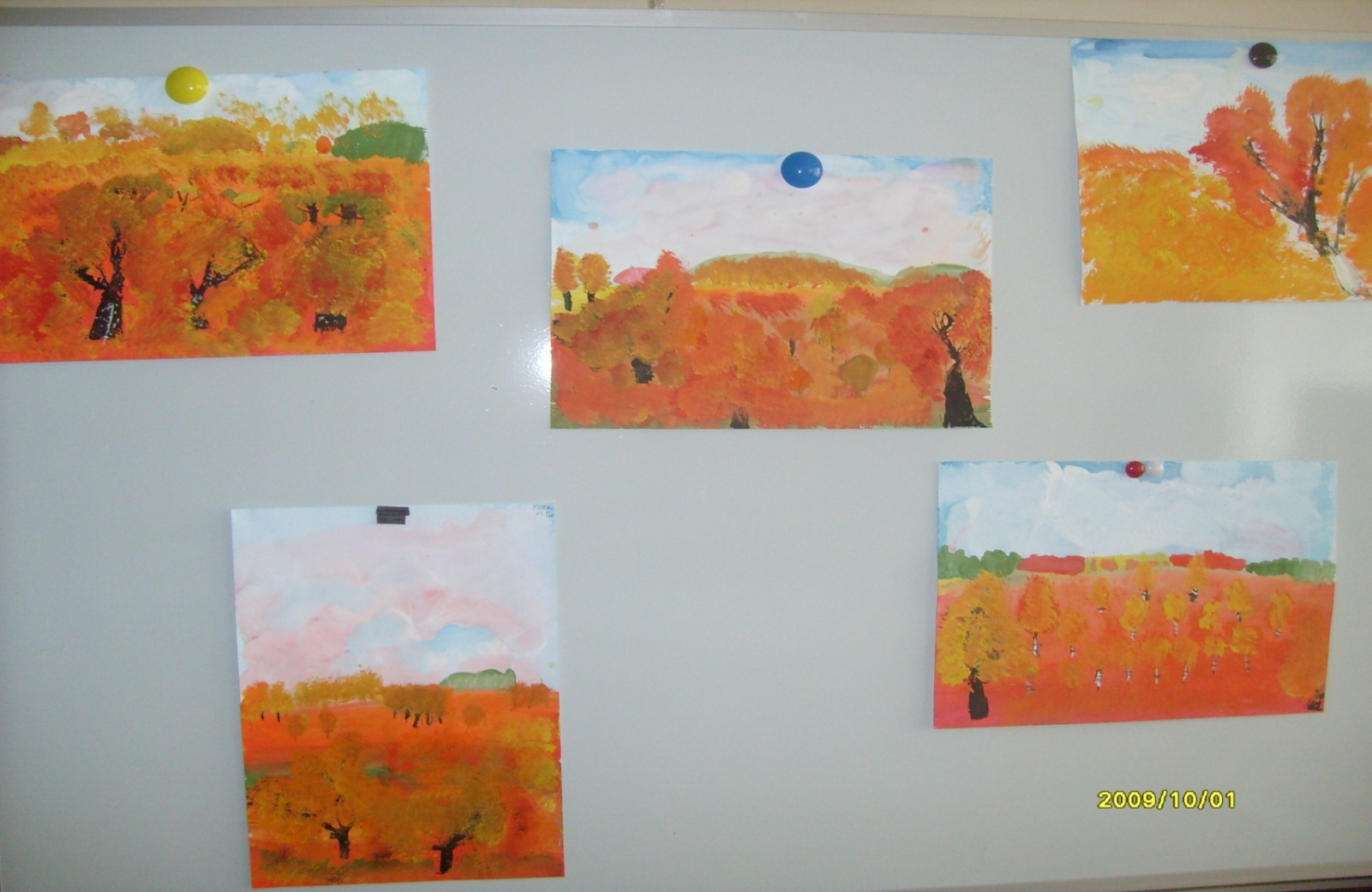 Алена Л.,6лет
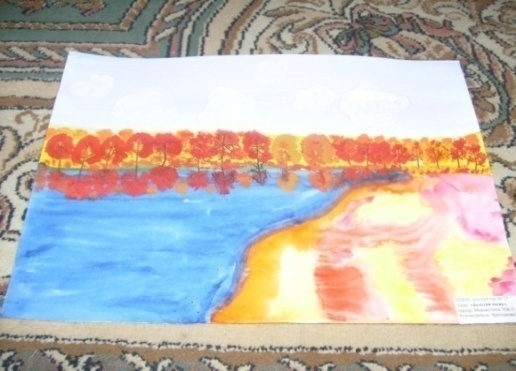 Эля М., 6л
Настя Г.,5л.
Золотая Хохлома
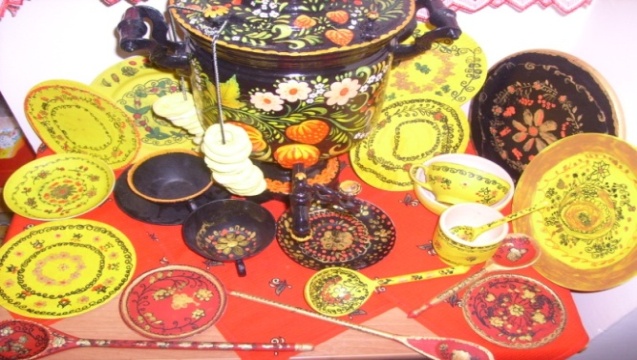 Авторы: дети 6-7лет
Синева Гжели
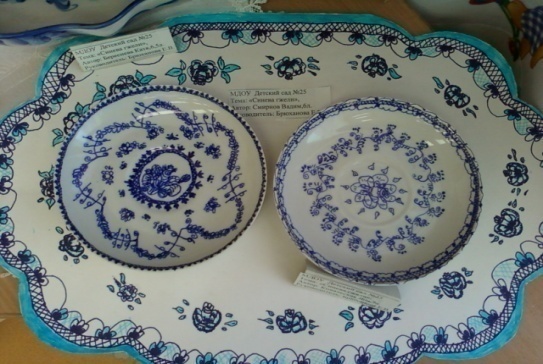 Авторы: Катя Б., 6,5л., Яна К.,7л, Вадим С.,6 л.
Мой друг - котенок
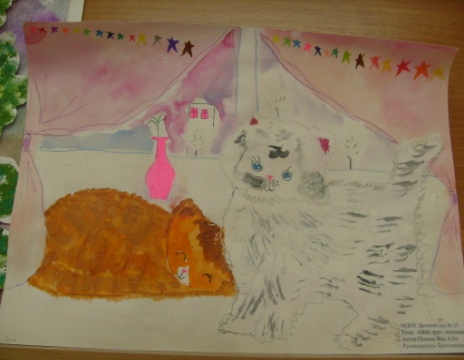 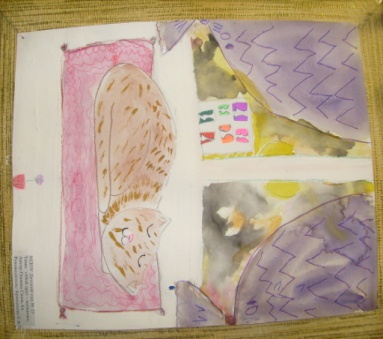 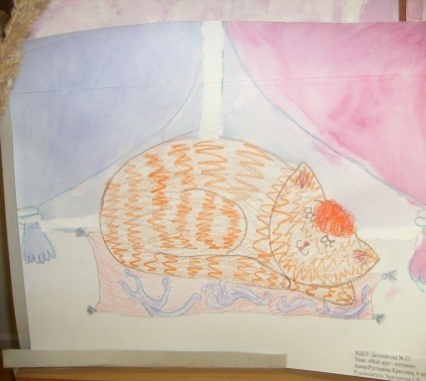 Авторы: Кристина Р.,6л.                Саша П.,6л.                                Яна П.,6,5л
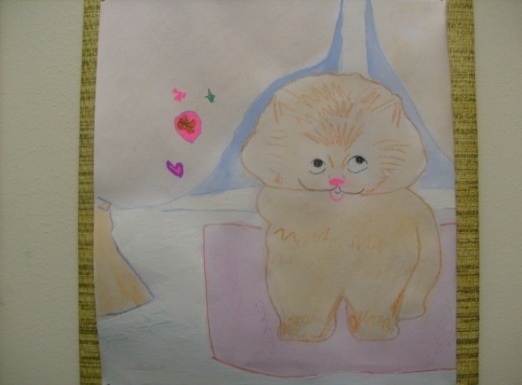 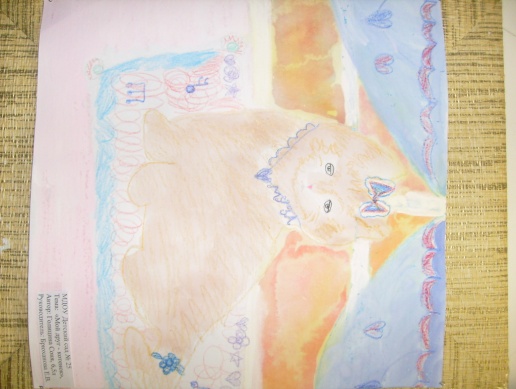 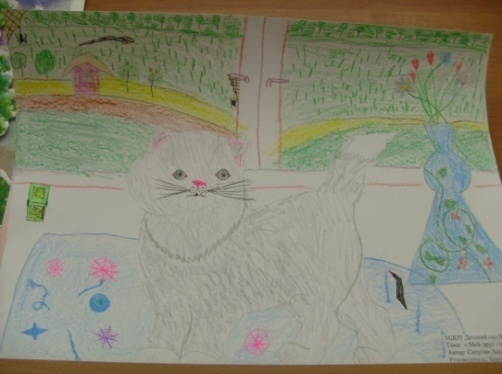 Авторы: Вика К.,6л.                  Андрей С.,6,5л.                            Соня Г.,6,5л.
Лесные дары осени
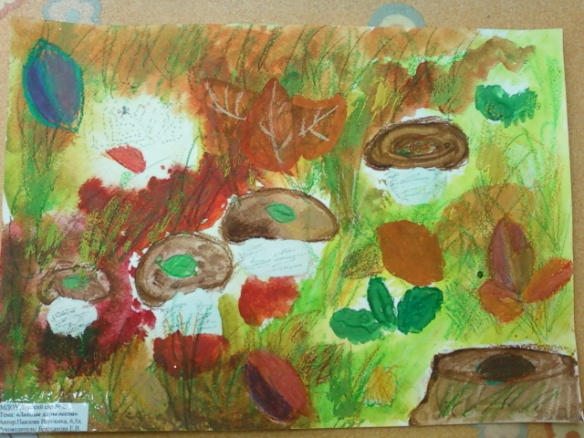 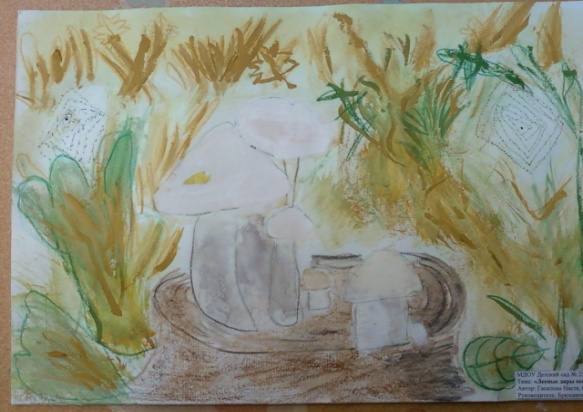 Вероника П.,6,5л.
Настя Г.,6,5л